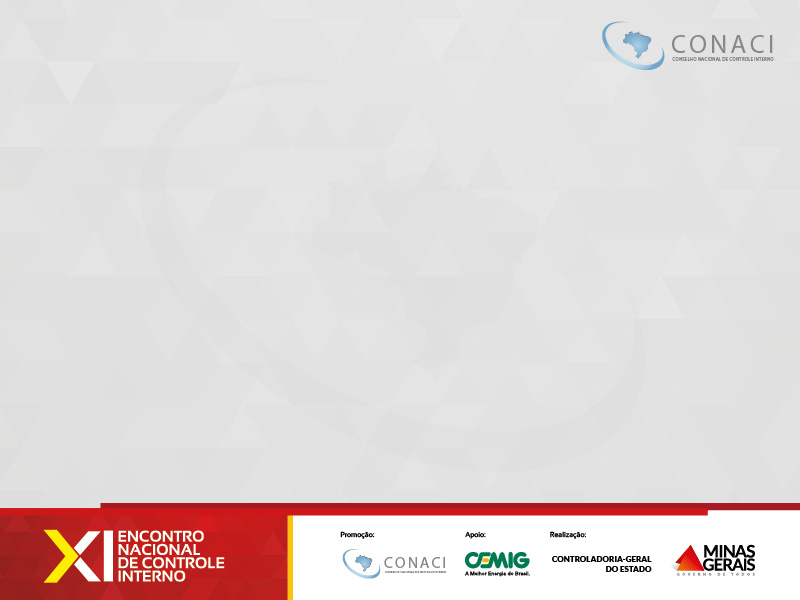 O Papel do Controle Social e a Nova Lei do Terceiro Setor 


Bruno Lazzarotti
O Desenvolvimento do Sistema de Proteção Social e o 3º Setor no Brasil
Poucos temas parecem ter atingido um grau tão elevado de consenso como a necessidade de parceria entre o poder público e entidades da sociedade civil - ONG’s, entidades assistenciais, de defesa de direitos etc., na execução das políticas, particularmente políticas sociais.
 Entretanto, o aparente consenso esconde tensões e concepções muito diferentes sobre as políticas sociais e as relações entre o Estado e a sociedade civil.
O Desenvolvimento do Sistema de Proteção Social e o 3º Setor no Brasil
O caráter tardio da institucionalização da proteção social não contributiva, que se desenvolve à margem do núcleo das políticas sociais, assumindo um caráter semi-público, a meio caminho entre o direito, a filantropia e o clientelismo.
Deste ponto de vista, no campo social, inovador é o Estado assumir o protagonismo das iniciativas, diante de uma trajetória persistente de omissão e alheamento.
Parcerias com o 3º Setor: seu sentido e legitimidade
Diante da omissão sistemática do poder público, a sociedade civil, também com suas contradições e problemas, sempre se organizou para suprir as lacunas do atendimento à assistência social.
Esta situação não pode ser ignorada ao se formular e executar as políticas sociais. Deve-se incorporar, potencializar e estimular as contribuições e as possibilidades de mobilização e inovação aí contidas
Parcerias com o 3º Setor: seu sentido e legitimidade
Segundo : a magnitude dos problemas e a escassez dos recursos faz com que somente a ação do Estado, por mais decidida que possa ser, seja insuficiente, mesmo a longo prazo, para dar conta de seus objetivos. 
Terceiro : a parceria é útil também para conferir maior racionalidade à rede de proteção social. Articulando os recursos e iniciativas do governo e do chamado “terceiro setor”, é possível diminuir as recorrentes lacunas e sobreposições que caracterizam as iniciativas na área.
Riscos e Ambivalência
Assimetria e dependência na relação com o Estado;
Particularismo e discricionariedade excessivas na seleção das parcerias. 
A tensão entre o caráter privado ou comunitário e os critérios públicos de atendimento.
Qualificação versus homogeneidade
Riscos e Ambivalência
refilantropização ou reprivatização do atendimento, transferindo para a sociedade civil a responsabilidade pela execução da política
transformar as entidades do 3º Setor em “subsidiárias” das agências públicas. 
efeito de “diluir” este setor como pólo mais autônomo do debate e do jogo democrático, com prejuízos para o próprio aprofundamento da democracia.
Riscos e Ambivalência
Uniformização e homogeneização das entidades, estratégias e procedimentos, diminuindo a pluralidade e a capacidade de inovação que tem sido uma das maiores contribuições destas entidades, empobrecendo a própria política social
Constituição de uma estrutura pública ad hoc, em que a AP não constroi capacidade institucional, memória técnica etc.
Riscos e Ambivalência
Rigidez e exigências legais versus oligarquização e criação de mercado de intermediação.
Mimetização da AP, procedimentos e critérios, comprometendo parte das vantagens comparativas e da preocupação com a “substância” das intervenções.